Hrvatski jezik i kultura u inozemstvu: pogled u prošlost sadašnjost i budućnost
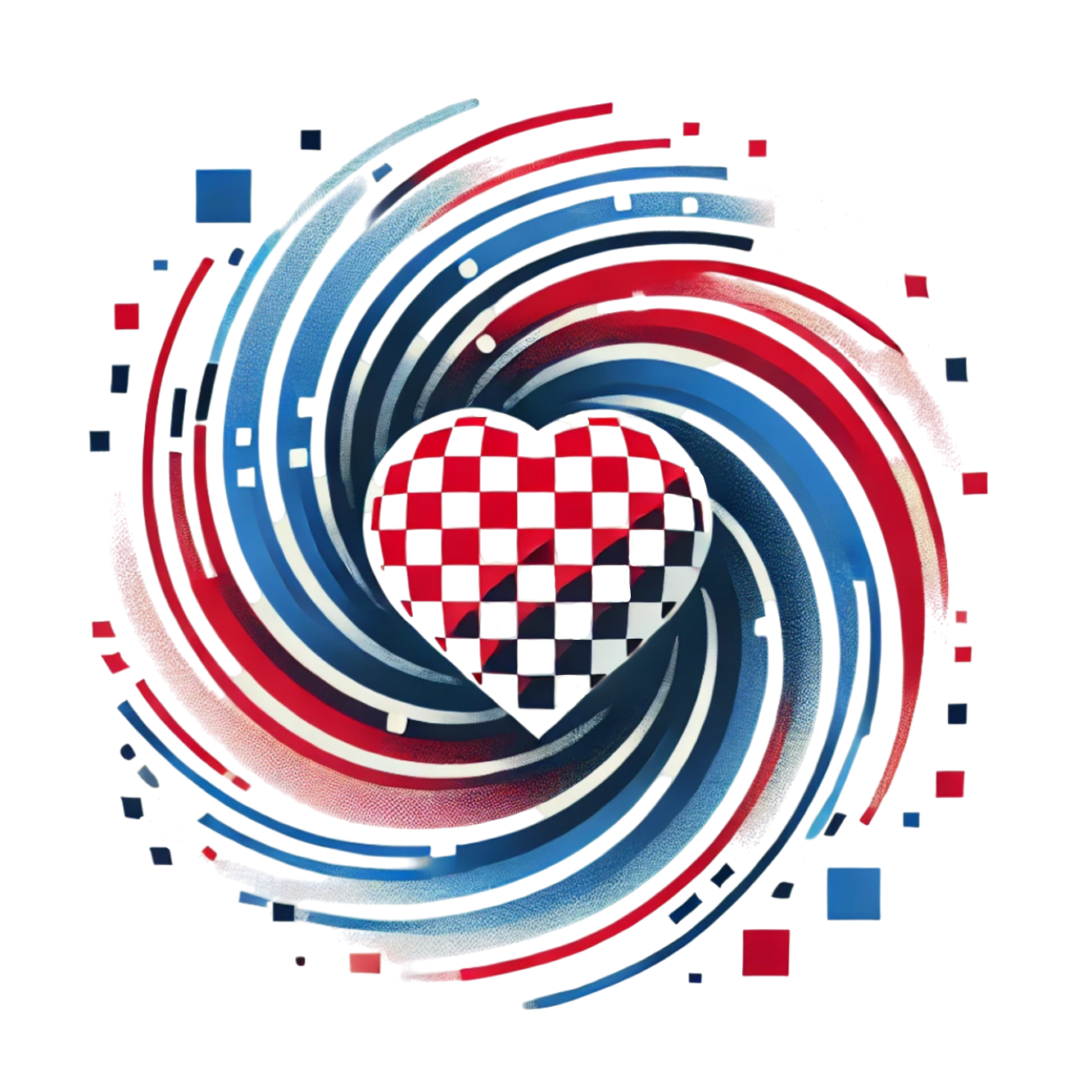 Naslov izlaganja
Ime i prezime autora, titula
Hrvatski jezik i kultura u inozemstvu: pogled u prošlost sadašnjost i budućnost
16.2.2025.